Eating Disorders
Advisory
What do you know about eating disorders?
Answer #1 on your worksheet
Anorexia Nervosa
Anorexia nervosa is an eating disorder characterized by weight loss (or lack of appropriate weight gain in growing children); difficulties maintaining an appropriate body weight for height, age, and stature; and, in many individuals, distorted body image. 
People with anorexia generally restrict the number of calories and the types of food they eat. 
Some people with the disorder also exercise compulsively, purge via vomiting and laxatives, and/or binge eat.
Bulimia Nervosa
Bulimia nervosa is a serious, potentially life-threatening eating disorder characterized by a cycle of bingeing and compensatory behaviors such as self-induced vomiting designed to undo or compensate for the effects of binge eating.
Symptoms include:
Frequent episodes of consuming very large amount of food followed by behaviors to prevent weight gain, such as self-induced vomiting.
A feeling of being out of control during the binge-eating episodes.
Self-esteem overly related to body image.
Fast Facts
In the United States, as many as 10 million females have an eating disorder such as anorexia or bulimia. 
One in 100 American women suffer from anorexia. Two to three in 100 American women suffer from bulimia. 
Women are much more likely than males to develop an eating disorder, but men can have eating disorders. An estimated 5 to 15 percent of people with anorexia or bulimia are male. 
There are two peaks in the onset of anorexia nervosa, at age 14 (thought to be related to puberty) and 18 (thought to be due to the transition to college), though patients may present from late childhood through adulthood. The median age of onset for bulimia is 18 years.
Fast Facts
For females between 15 and 24 years old who suffer from anorexia nervosa, the mortality rate associated with the illness is 12 times higher than the death rate of ALL other causes of death. 
Anorexia nervosa has the highest early death rate of any mental illness, up to 20 percent. 
Most people with eating disorders never receive mental health care. 
Almost 50% of people with eating disorders meet the criteria for depression
NIMH, National Eating Disorders Association, ANAD
Causes
It is unclear why eating disorders occur, but is likely related to the interaction of numerous factors (psychological, biological, family, environmental, etc.)
An individual may experience decreased self-esteem or self-control because of pre-disposing factors and use dieting or weight loss to gain a sense of control.
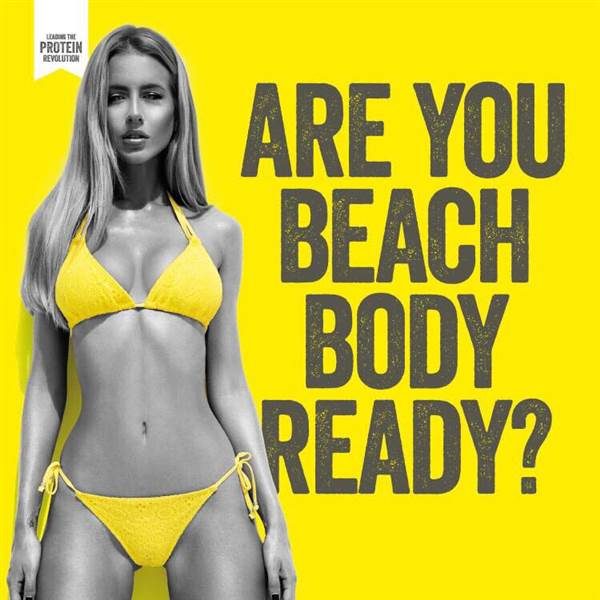 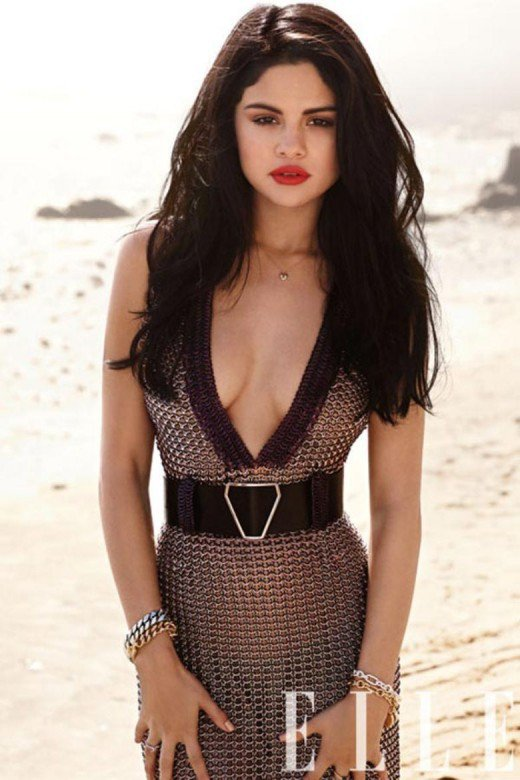 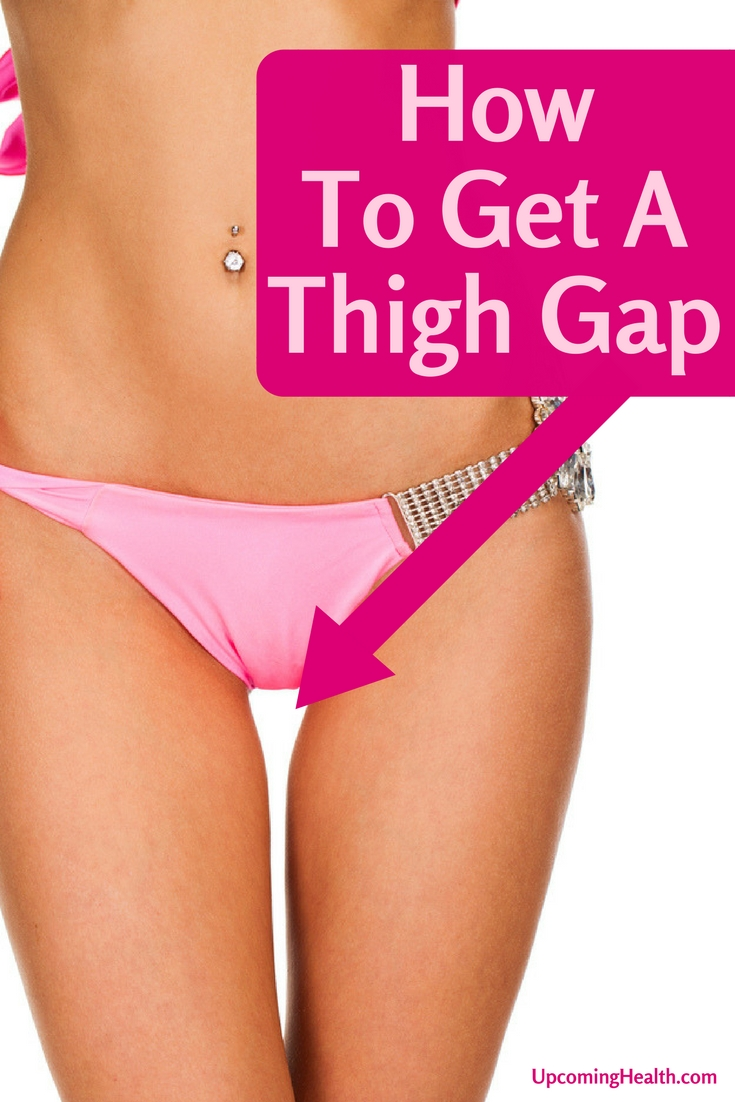 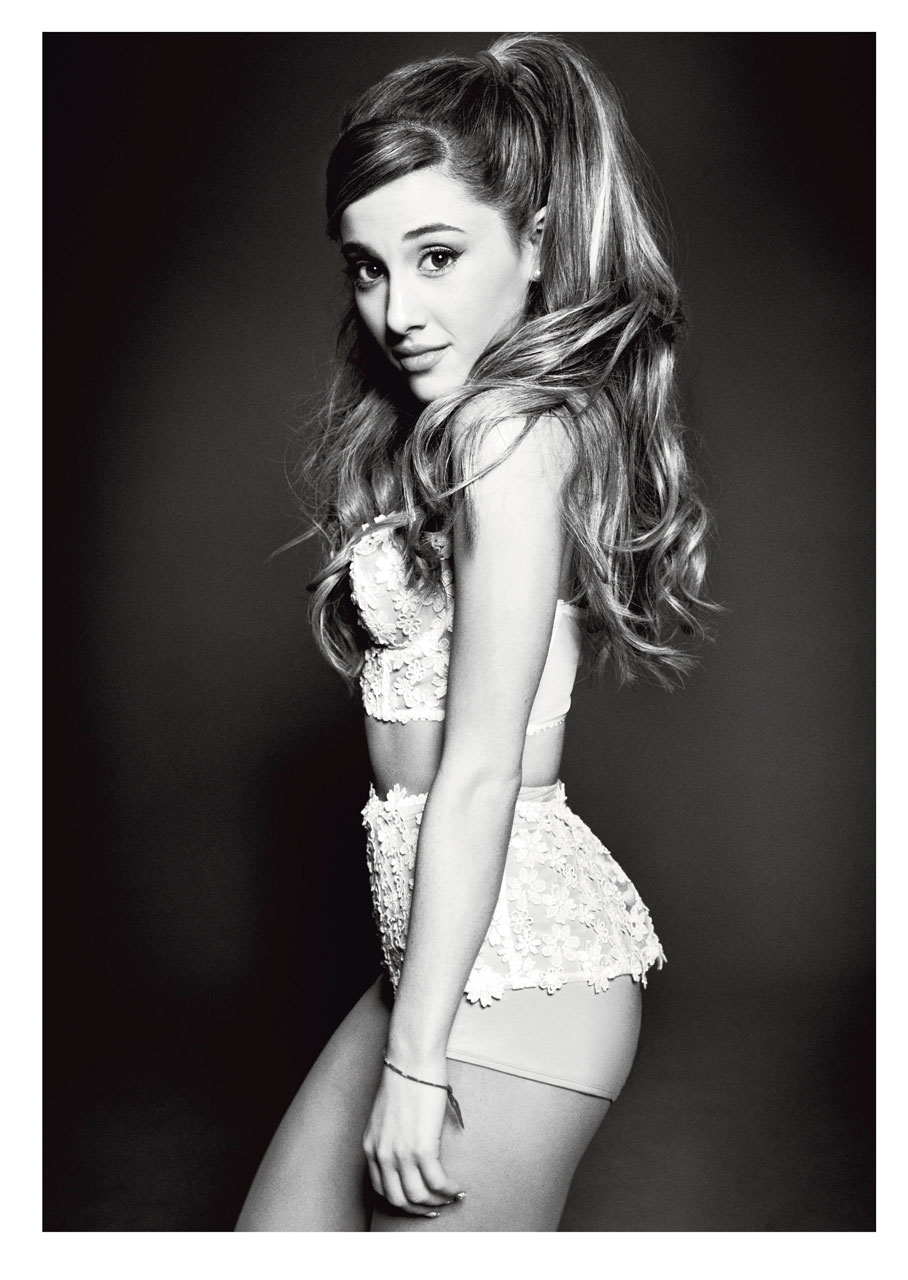 Causes
Our culture also projects unrealistic images of “ideal” bodies in magazines and on television, and encourages women to try and achieve this ideal. 
Over one-half of teenage girls and nearly one-third of teenage boys use unhealthy weight control behaviors such as skipping meals, fasting, smoking cigarettes, vomiting, and taking laxatives. 
42% of 1st-3rd grade girls want to be thinner and 81% of 10 year olds are afraid of being fat. 
46% of 9-11 year-olds are “sometimes” or “very often” on diets
Causes
Several factors have been associated with the development of eating disorders: 
Dieting history
Childhood preoccupation with a thin body and social pressure 
Sports in which leanness is emphasized or in which scoring is subjective (ballet, running, gymnastics) 
Some studies suggest a role for genetics 
Psychiatric problems are common in patients with eating disorders, including depression, anxiety disorders, obsessive-compulsive disorder, and substance abuse 
Family stress 
Neurotransmitter imbalance
Causes
Predisposing factors that make a person more vulnerable to developing an eating disorder: 
Female sex 
Family history of eating disorders 
Perfectionist personality (“type A”) 
Low self-esteem 
Feelings of inadequacy or lack of control in life 
Depression, anxiety, anger, or loneliness 
Troubled personal relationships 
Difficulty expressing emotions and feelings 
History of being teased or ridiculed based on size or weight 
History of physical or sexual abuse 
Cultural pressures that glorify “thinness” and place value on obtaining the “perfect body”
Complications
Many medical complications can occur from starvation or persistent purging: 
Osteopenia (bone thinning), fractures 
Slowed growth 
Heart problems (slow heart rate, low blood pressure, heart beat irregularities) 
Abdominal problems (nausea, bloating, constipation) 
Dry skin, brittle hair and nails 
Growth of fine hair all over body 
Abnormal salts in the body 
Dental erosion and enlarged salivary glands 
Inflammation and possible rupture of the esophagus from frequent vomiting 
Infertility with amenorrhea (no period) (anorexia) 
Liver and kidney problems 
Low body temperature 
Seizures 
Early death
Treatment
–An interdisciplinary team should treat eating disorders, including a physician, dietician, and mental health professional. 
Physicians must rule out other causes for the symptoms, and monitor immediate and long-term medical complications. 
Dieticians educate patients about healthy eating behaviors and help anorexic patients regain weight through a controlled regimen. 
Mental health professionals provide counseling to the patient and the patient’s family. They try to help the patient recognize thoughts and feelings leading to disordered eating and to develop more adaptive thoughts and coping strategies.
Treatment
**A note on refeeding syndrome: This is a potentially fatal condition resulting from rapid changes in fluids and electrolytes when malnourished patients are “refed.” Hence, patients must be monitored very closely during the refeeding process. 
Patients who are severely malnourished or experiencing significant medical complications may need to be admitted to the hospital for treatment.
Treatment
Eating disorders are very difficult to treat. 
Only 50 percent of patients with anorexia nervosa will have a “good outcome”
30 percent of patients with bulimia nervosa continue to engage in binging and purging behaviors after 10 years of follow-up. 
Young women with anorexia nervosa are 10 times more likely to die than age-matched controls, either from complications of their eating disorder, or from suicide. 
Outcomes are better the earlier the disease is identified, so if you suspect an eating disorder, seek help!!!!
For more information, please contact one of the following organizations:
National Institute of Mental Health (NIMH), NIH, HHS 
Phone: (866) 615-NIMH (6464) - www.nimh.nih.gov
National Mental Health Information Center, SAMHSA, HHS 
Phone: (800) 789-2647 - mentalhealth.samhsa.gov 
Academy for Eating Disorders 
Phone: (847) 498-4274 - www.aedweb.org 
National Association of Anorexia Nervosa and Associated Disorders 
Phone: (847) 831-3438 - www.anad.org 
National Eating Disorders Association 
Phone: (800) 931-2237 - www.nationaleatingdisorders.org
Dying to be Thin NOVA Documentary
https://www.youtube.com/watch?v=MMyumga-Jr8